Зимнее время года
Подготовила : Козлова В. В. 
Воспитатель МБДОУ 
д/с ОВ № 8
Белый снег пушистый
В воздухе кружится
И на землю тихо 
Падает, ложится.

И под утро снегом 
Поле забелело, 
Точно пеленою
Все его одело.

Темный лес что шапкой 
Принакрылся чудной
И заснул под нею
Крепко, непробудно….

Божьи дни коротки, 
Солнце светит мало, 
Вот пришли морозцы – 
И зима настала.

Труженик – крестьянин
Вытащил санишки, 
Снеговые горы 
Строят ребятишки…
Итак, ЗИМА….
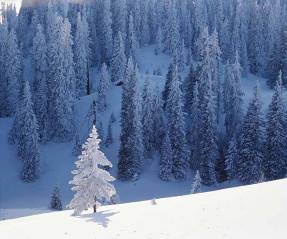 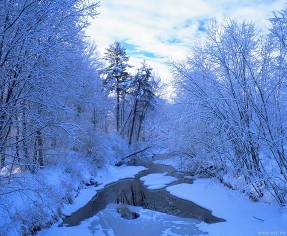 Зима состоит из трех месяцев. Первый месяц зимы – декабрь.
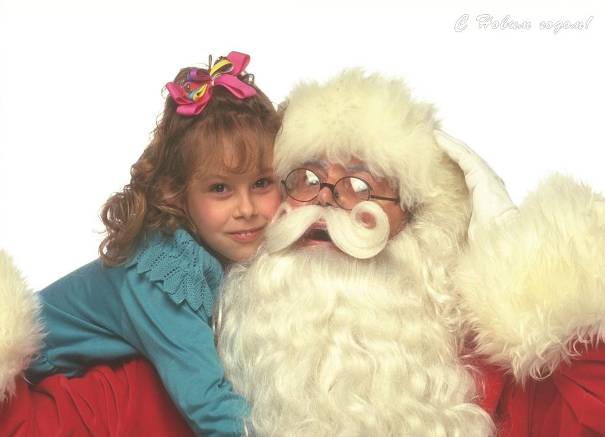 Декабрь год кончает,
 а зиму начинает,
Все реки покрывает
 он прочным гладким льдом.
И Рождество справляют, 
 и Новый год встречают
Все люди этим белым 
морозным декабрём. 

                           (Т. Керстен)
Второй месяц зимы – январь.
Январь - начало года,    
Силён его мороз.      
Уснула вся природа. 
Теперь уж не до гроз.

Под снежным покрывалом
Покоится земля.
В краю большом и малом  
Всё белые поля.

Бери скорее санки,
Из дома выбегай.
Поедем спозаранку
Кататься в снежный край.
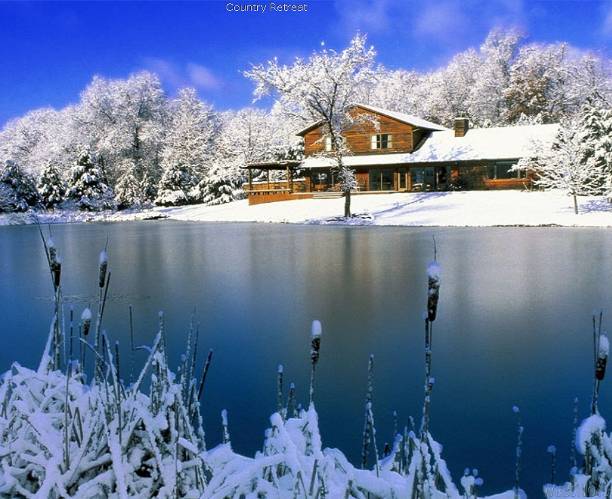 Последний месяц зимы – февраль.
Дуют ветры в феврале, 
Воют в трубах громко.
Змейкой мчится по земле
Легкая поземка.
               (С. Маршак)
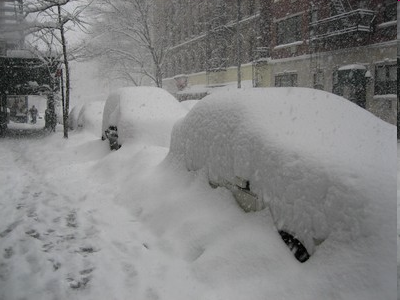 Вьюги да метели под ……..налетели.
Зимой наступает похолодание. В это время характерны 
такие твердые атмосферные осадки, как снег. Снег состоит 
из ледяных кристаллов разной формы
– снежинок. По форме снежинки чаще всего 
бывают либо в виде шестиугольных 
пластинок, либо в виде шестилучевых звездочек.
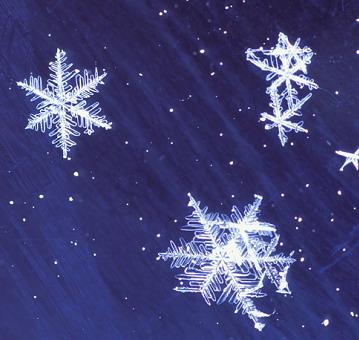 Мы белые снежинки, Летим, летим, летим. Дорожки и тропинки Мы все запорошим. Покружимся над садом В холодный день зимы И тихо сядем рядом С такими же, как мы. Танцуем над полями, Ведем свой хоровод, Куда, не знаем сами, Нас ветер понесет.
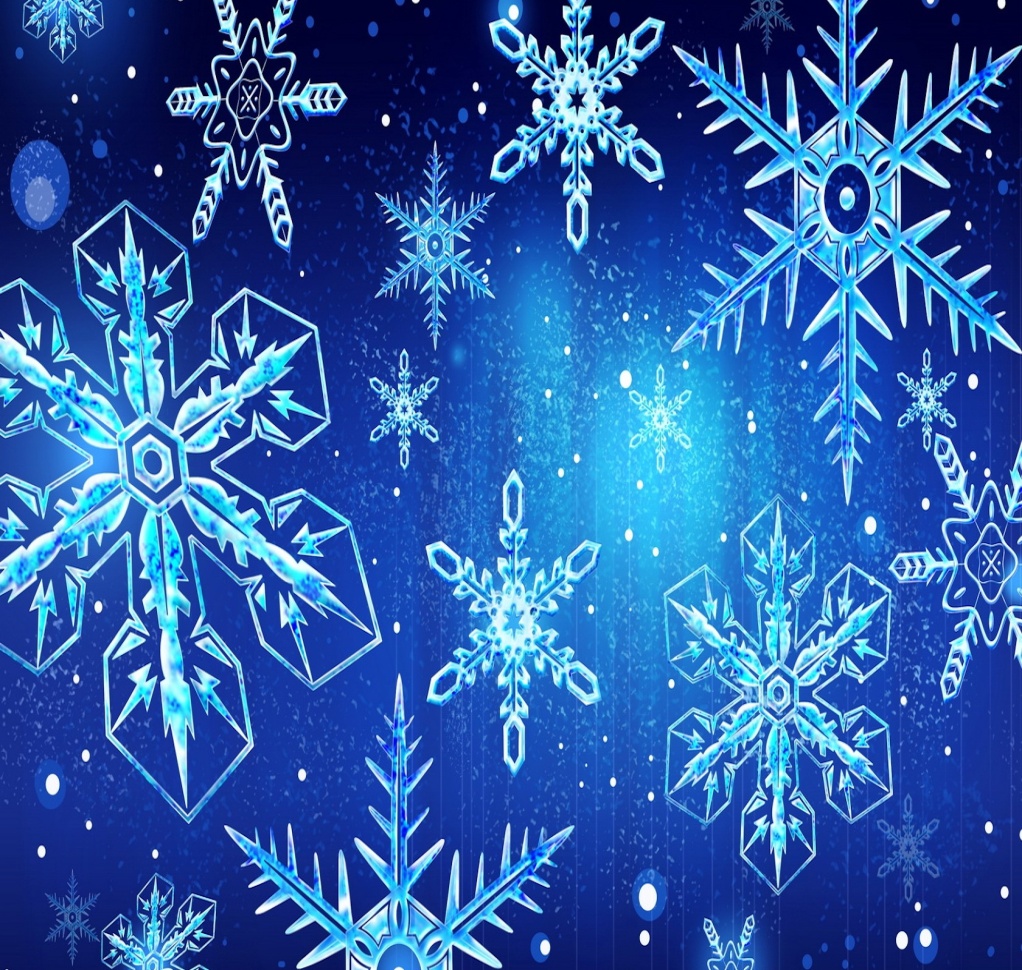 Порой снега выпадает так много, что образуются снежные завалы – сугробы
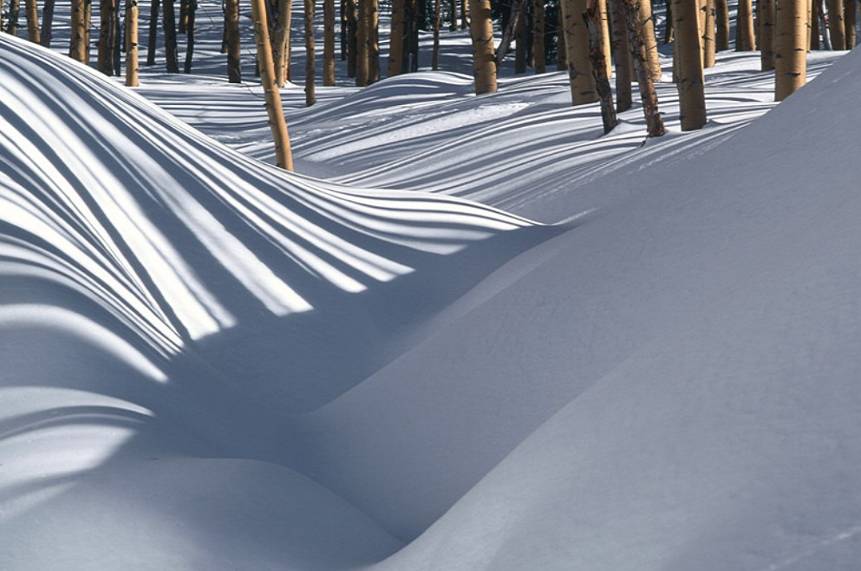 Водоемы (речки, пруды, озера) замерзли – покрылись толстым слоем льда.
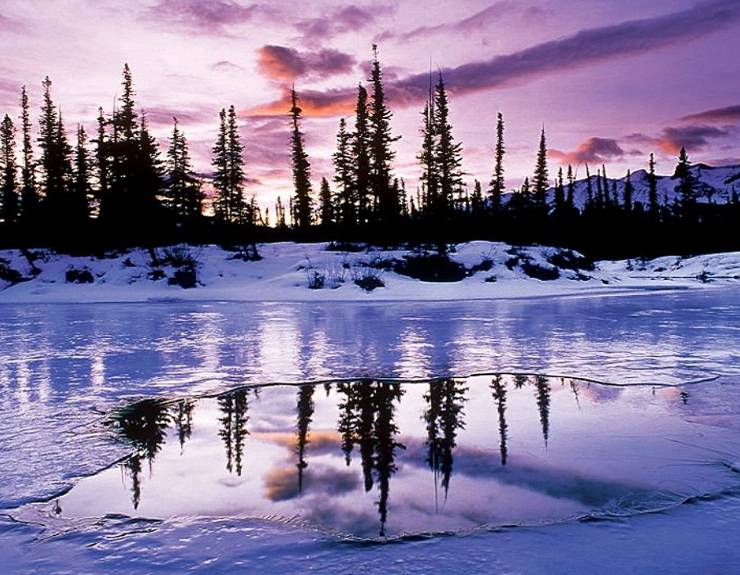 Тем не менее, зима – замечательное время года, ведь  зимой и только зимой возможны многие забавы и игры. Например, катание на санях…
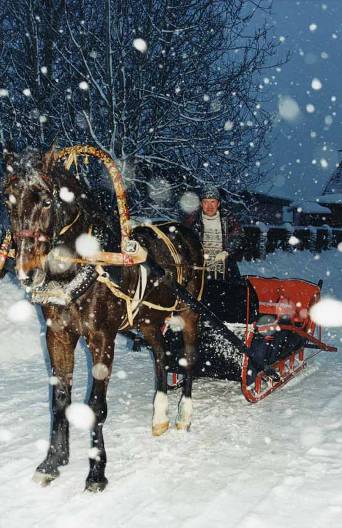 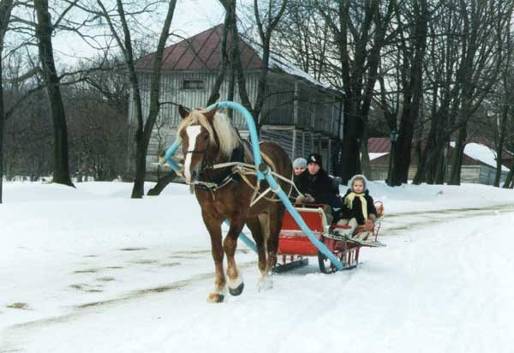 Или на лыжах…
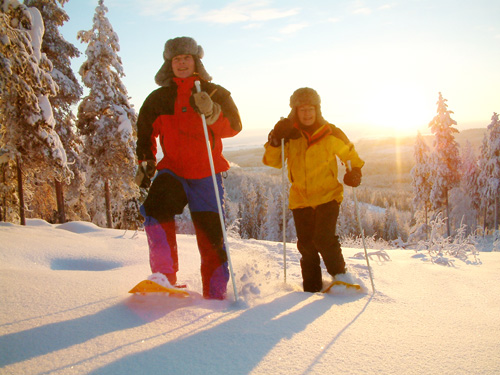 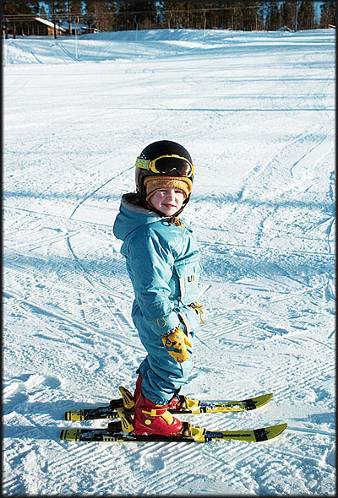 Или на коньках по скользкому льду…
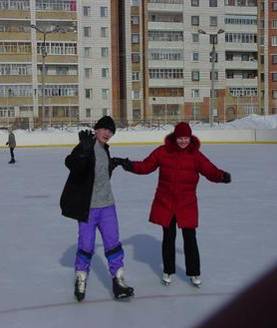 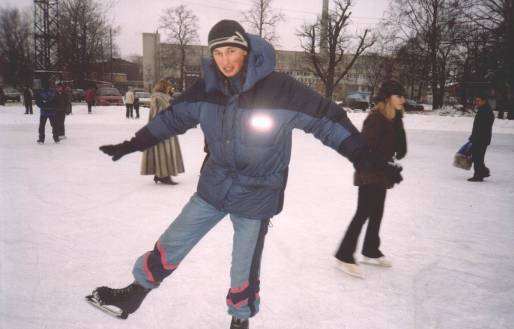 Или на сноуборде – специальной доске для катания по снегу…
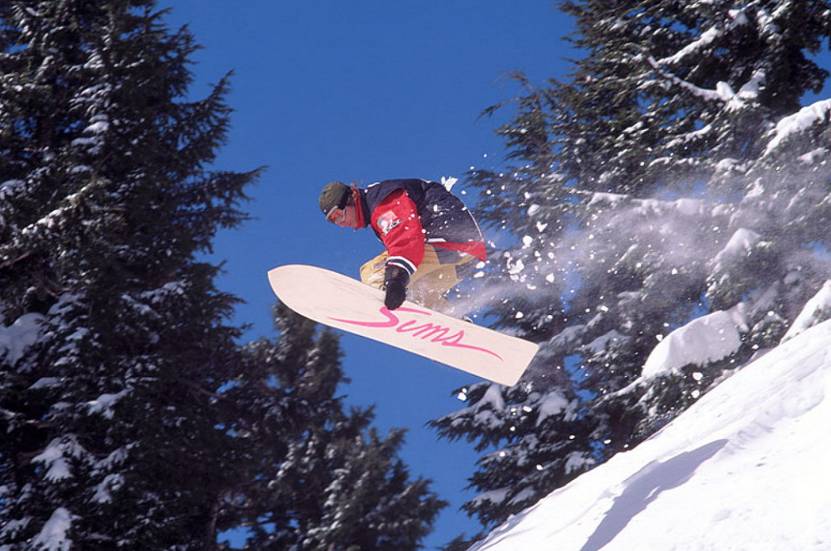 Или на санках
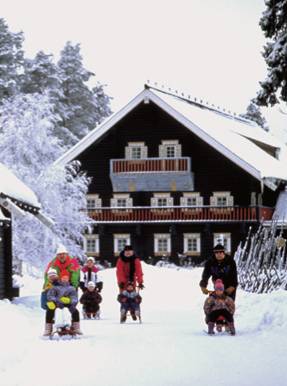 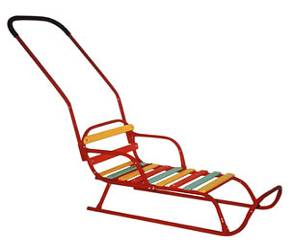 Еще можно играть в снежки
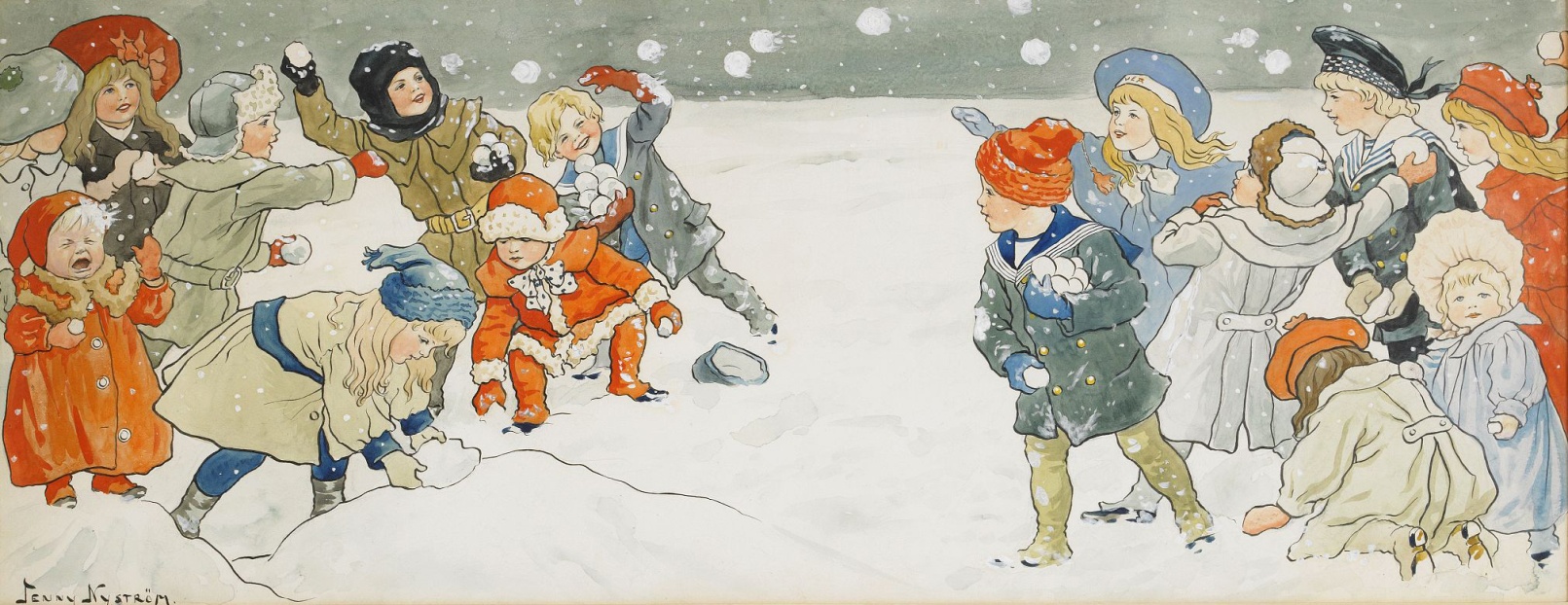 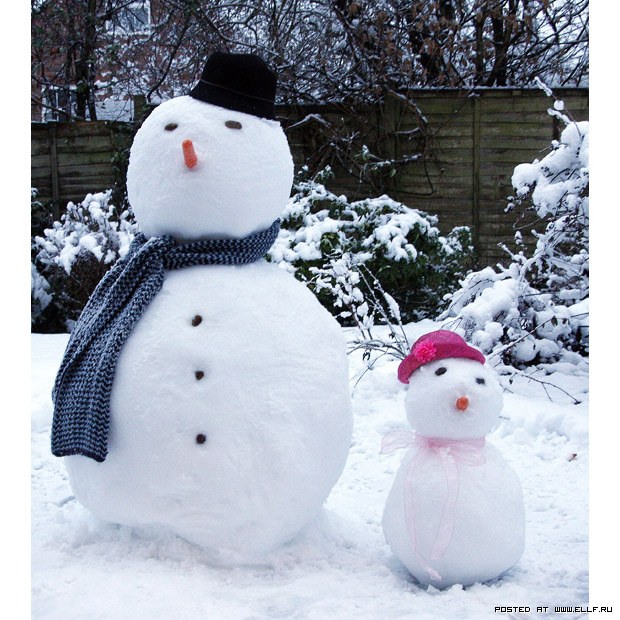 И лепить снеговика
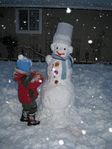 Зимой природа отдыхает. Деревья еще осенью сбросили свой наряд из листьев и сейчас спят, укрытые снегом.
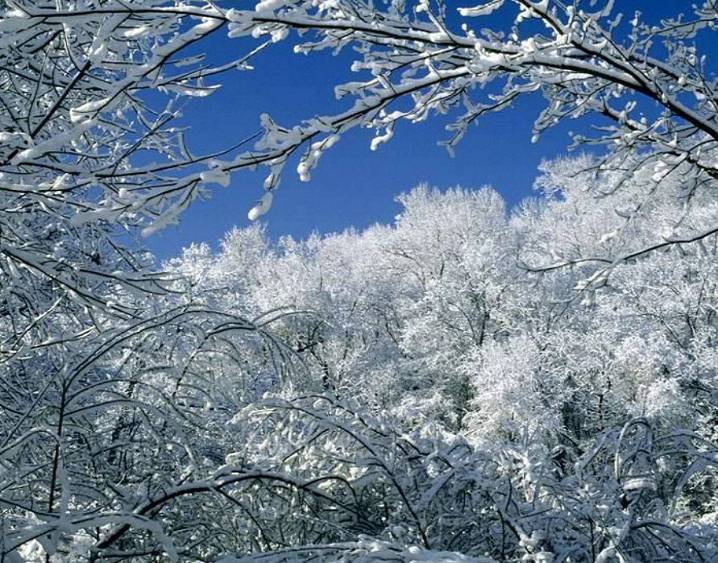 Некоторые  звери (барсуки, медведи) залезают в снежные норы – берлоги и на всю зиму впадают в спячку
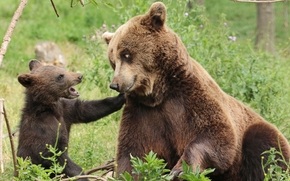 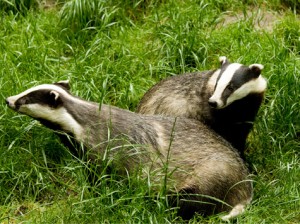 БАРСУК
МЕДВЕДЬ
Многие птицы улетают на юг, в теплые страны. Во время перелета они собираются в стаи и вытягиваются клином – так легче преодолеть сопротивление воздуха, а также  заметить хищника, например, ястреба или сокола, и подать сигнал тревоги.
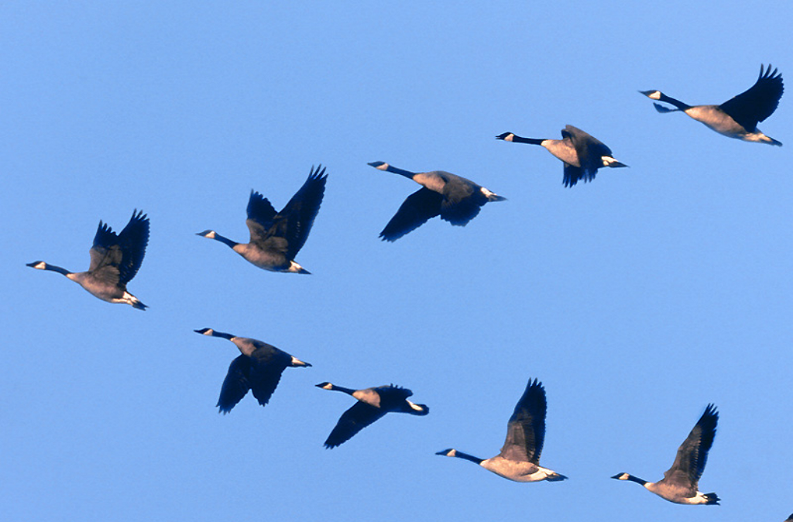 Ну, теперь и ты, наверное, со мной согласишься, что зима
 – это очень интересное время года
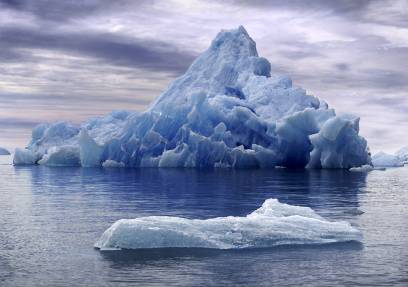 Мама, глянь-ка из окошка-Знать, вчера недаром кошка            Умывала нос:Грязи нет, весь двор одело, Посветлело, побелело –        Видно, есть мороз.Не колючий, светло-синийПо ветвям развешан иней –               Погляди хоть ты!Словно кто-то тороватыйСвежей, белой, пухлой ватой            Все убрал кусты.Уж теперь не будет спору:За салазки, да и в гору           Весело бежать!Правда, мама? Не откажешь, А сама, наверно, скажешь:         «Ну, скорей, гулять!»
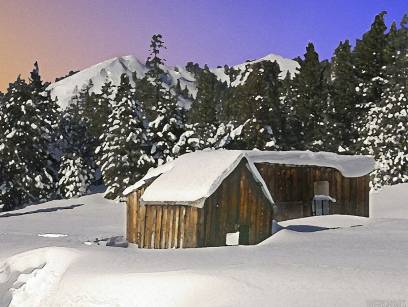 Спасибо за внимание.